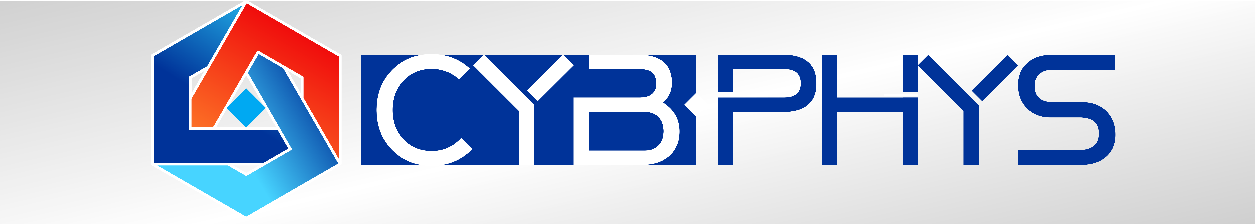 Cyber-Physical Systems:modelling – linear and non-linear systemspart 1
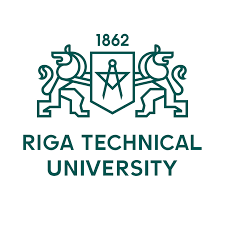 Joan Peuteman
Workshop: March 16-18 (2023).

Erasmus+: Development of practically-oriented student-centred education 
in the field of modelling of Cyber-Physical Systems (CybPhys)
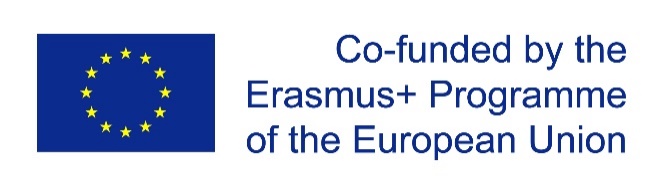 Table of content
Modelling
Different types of models 1
Different types of models 2
Stages of mathematical modelling
Solving the equations
Solving the equations: example
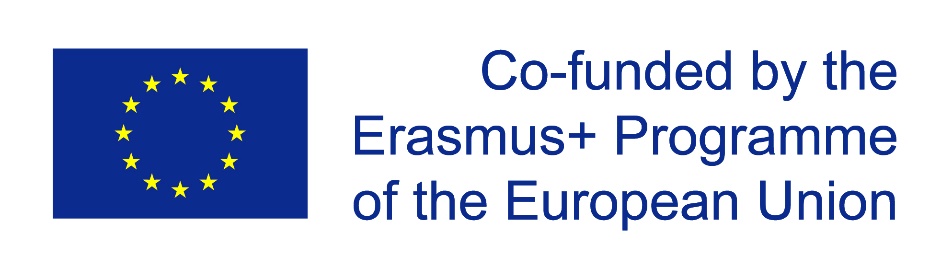 2
KU Leuven, Campus Brugge
Modelling
Models are used to describe the way systems behave.

The behaviour of systems can be very complicated and hard to study.

Example: Our environment, our climate is a system. It is really hard to understand its behaviour. It is really hard to predict its behaviour.
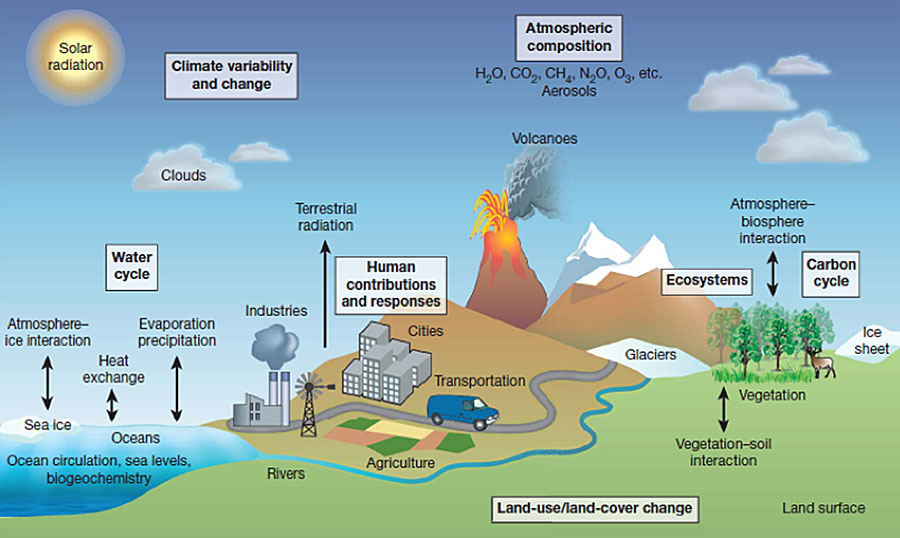 3
KU Leuven, Campus Brugge
Modelling
Example: Each human being is a system. It is really hard to understand the human behaviour: behaviour of an individual person – behaviour of a group of people.
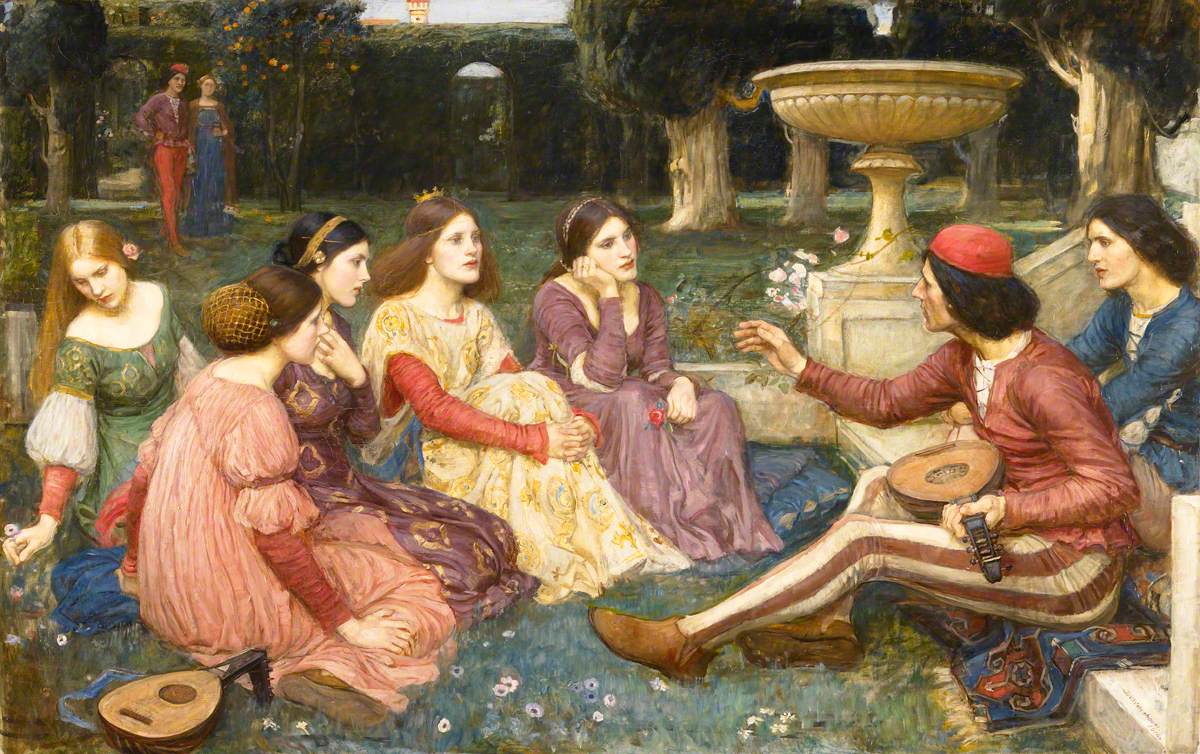 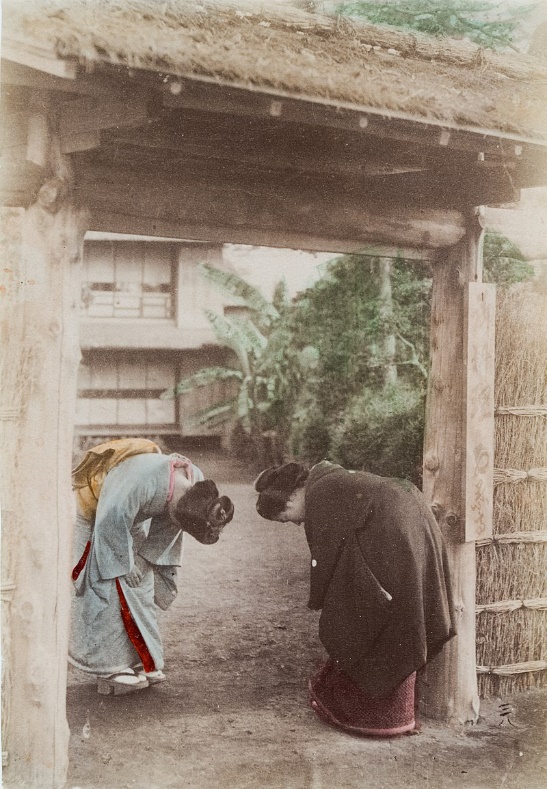 The Decameron: 14th century.
Japanese women: 19th century.
4
KU Leuven, Campus Brugge
Modelling
Example: A learning process of an individual person or an entire classroom. It is hard to model, understand and control its behaviour.
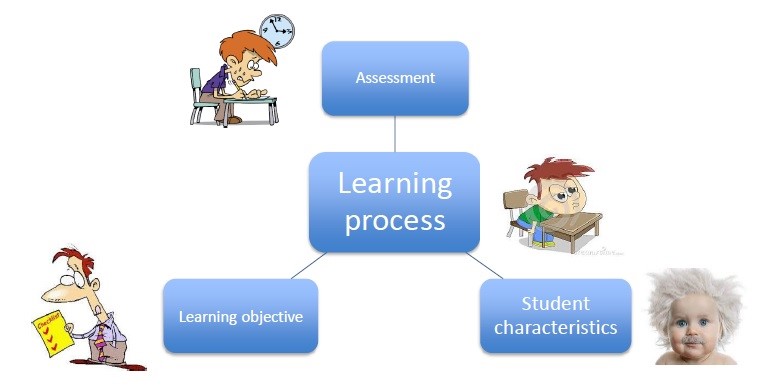 5
KU Leuven, Campus Brugge
Modelling
Example: Cyber-Physical Systems are everywhere in our modern society. They have an increasing impact on our daily life.
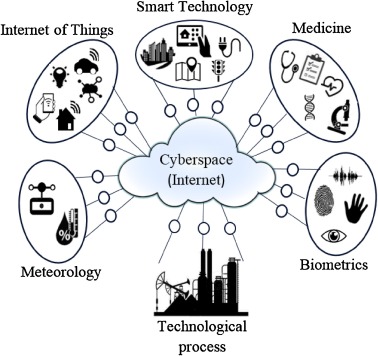 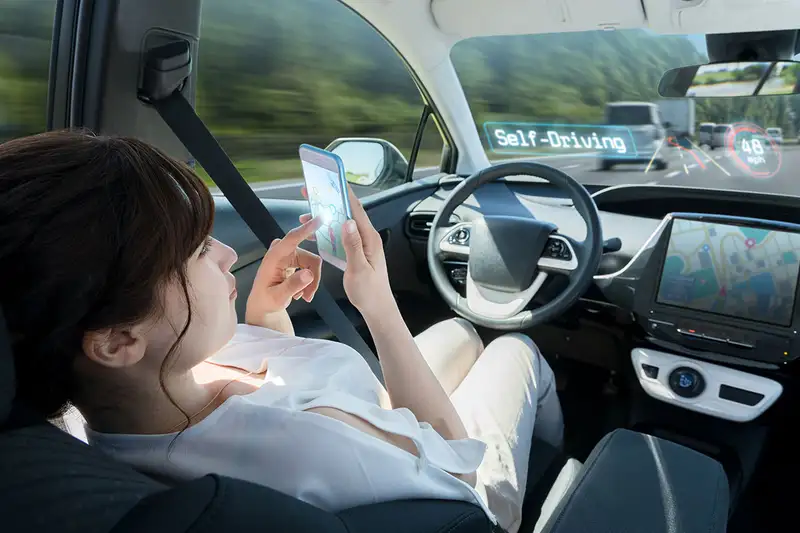 Cyber-Physical Systems
A self-driving car contains a huge range of
Cyber-Physical Systems.
6
KU Leuven, Campus Brugge
Modelling
The performance but also the complexity of Cyber-Physical Systems is increasing steadily. Appropriate models to understand its behaviour are really needed.
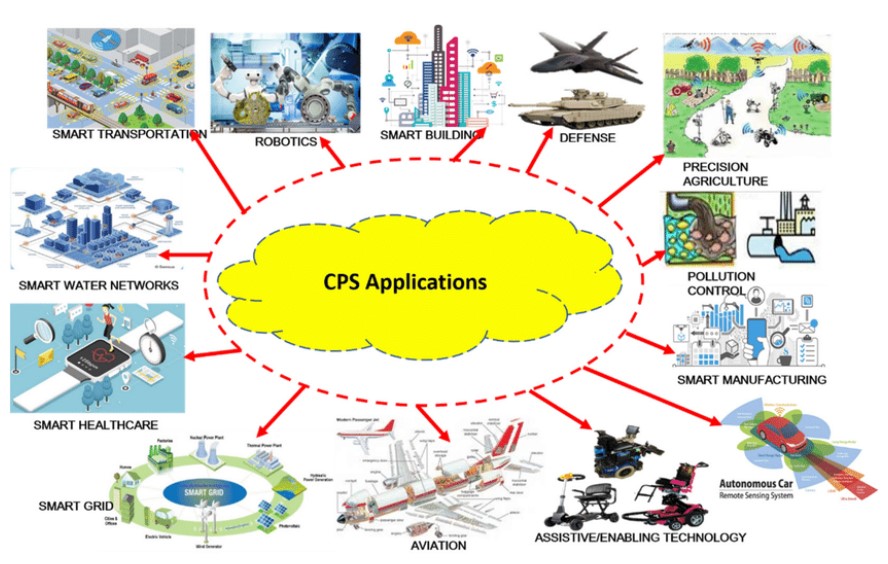 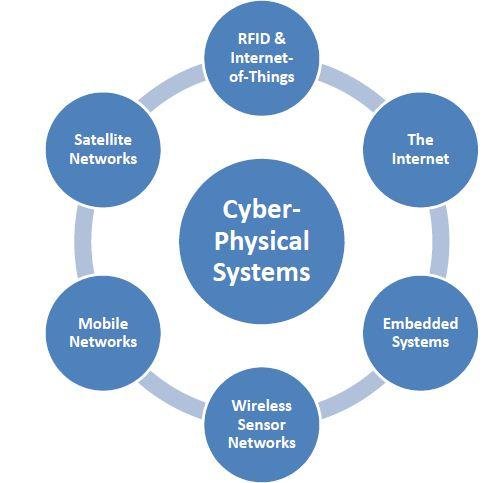 7
KU Leuven, Campus Brugge
Modelling
Models are used in almost every professional discipline:

social sciences,
political sciences,
economics,
natural sciences,
engineering: mechanical systems
engineering: electronic systems,
engineering: mechatronic systems
engineering: Cyber-Physical Systems,
…

By modelling systems, mathematical tools allow a much better understanding of the behaviour of these systems.
8
KU Leuven, Campus Brugge
Modelling
Mathematical modelling to describe the behaviour of a system, can have a large range of goals:

A scientific point of view: understanding in a qualitative and/or quantitative way phenomena occuring in society, natural sciences, engineering… Based on the present situation, predictions about the future are possible.
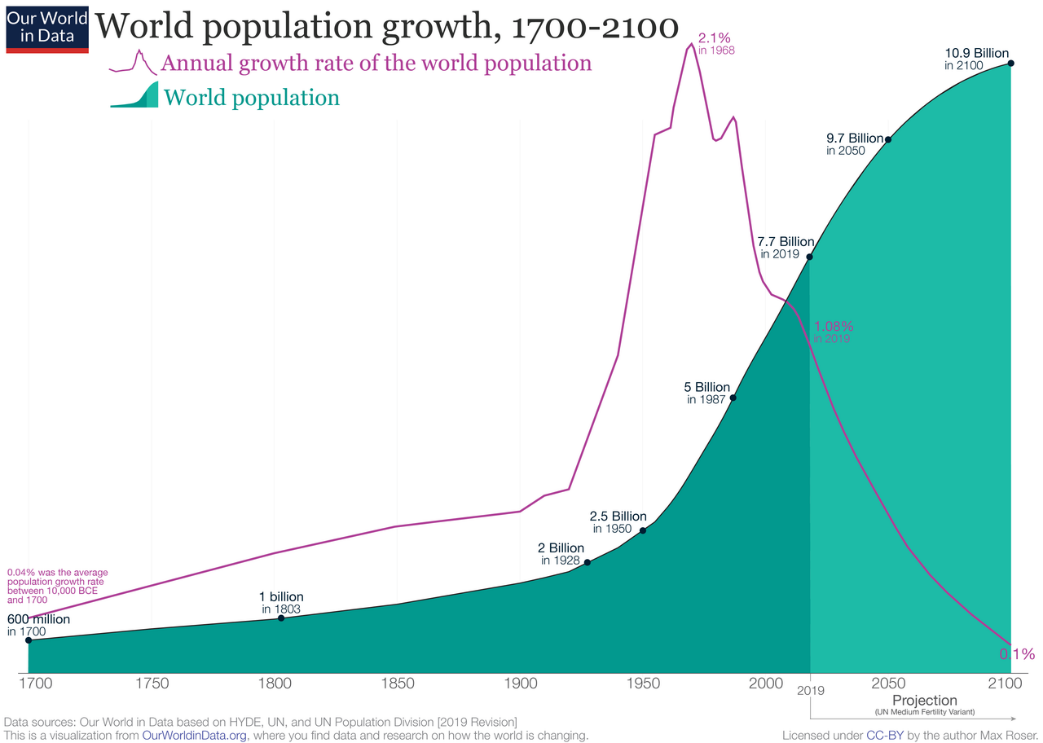 Based on models, the worldwide 
population growth can be predicted.

Predictions can be correct, predictions 
can be wrong or inaccurate.
9
KU Leuven, Campus Brugge
Modelling
Mathematical modelling to describe the behaviour of a system, can have a large range of goals:

Having a decent mathematical model, it is possible to study the impact of input variables.
Focusing on engineering, a system can be modelled during the design process before building and testing the real-world system. This approach reduces the risks (and costs) when testing the real-world behaviour.

But anyhow, mathematical tools are useful.
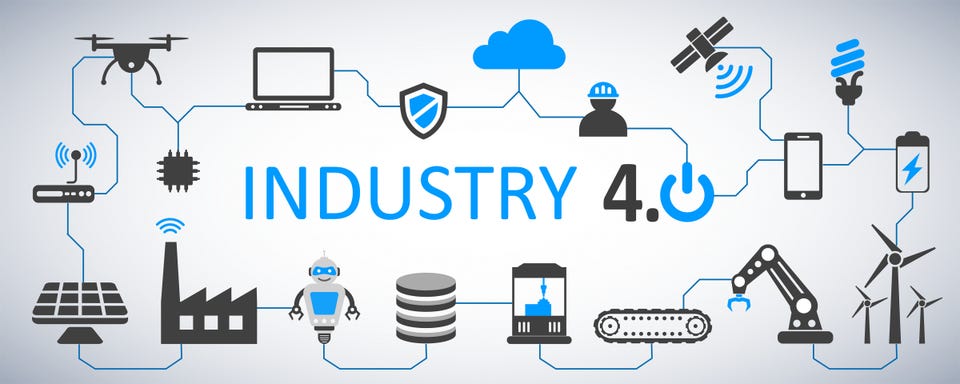 10
KU Leuven, Campus Brugge
Table of content
Modelling
Different types of models 1
Different types of models 2
Stages of mathematical modelling
Solving the equations
Solving the equations: example
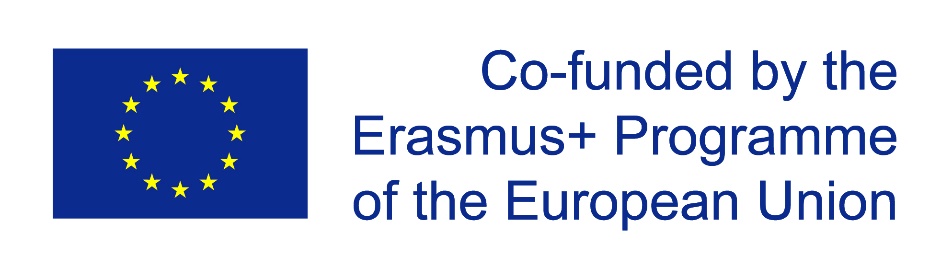 11
KU Leuven, Campus Brugge
Different types of models 1
12
KU Leuven, Campus Brugge
Different types of models 1
13
KU Leuven, Campus Brugge
Different types of models 1
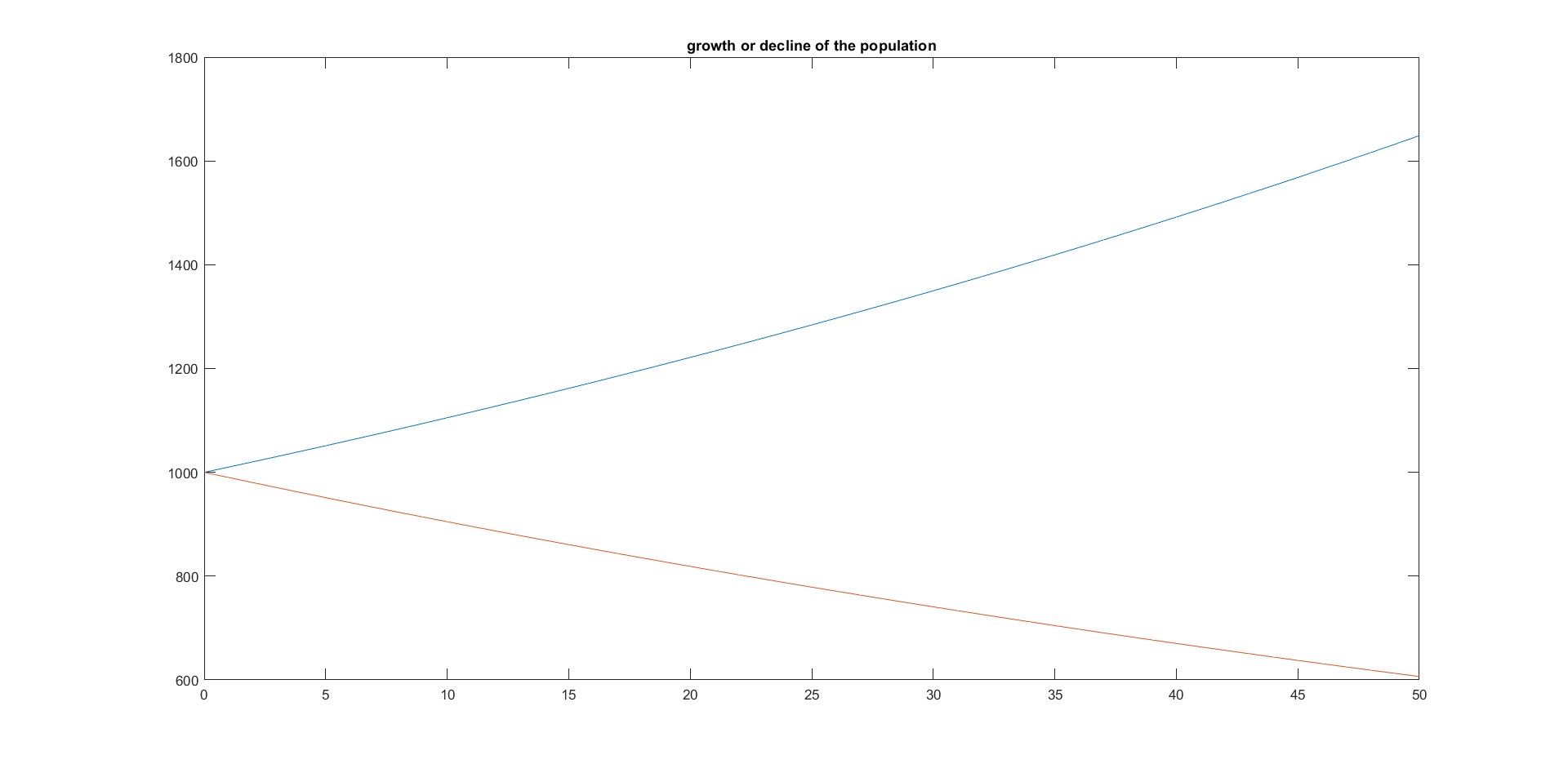 population
deterministic model
14
KU Leuven, Campus Brugge
time
Different types of models 1
15
KU Leuven, Campus Brugge
Different types of models 1
Both the differential equation and the difference equation provide a deterministic model. Such a deterministic model is valid in case the population is sufficiently large.
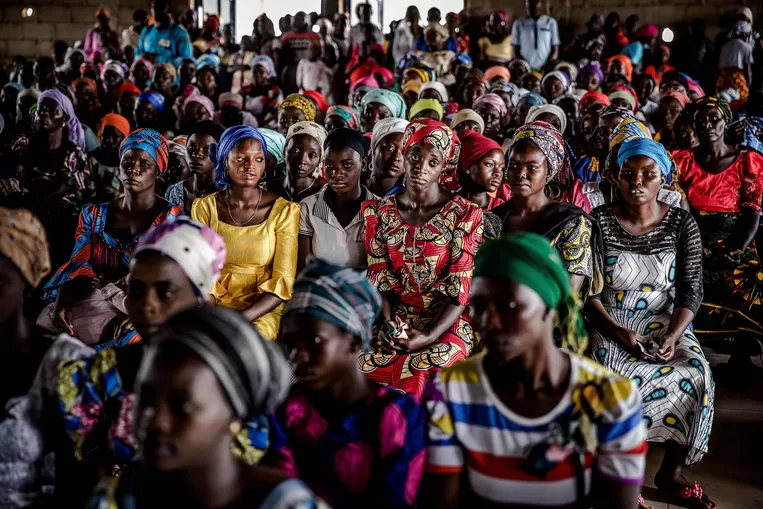 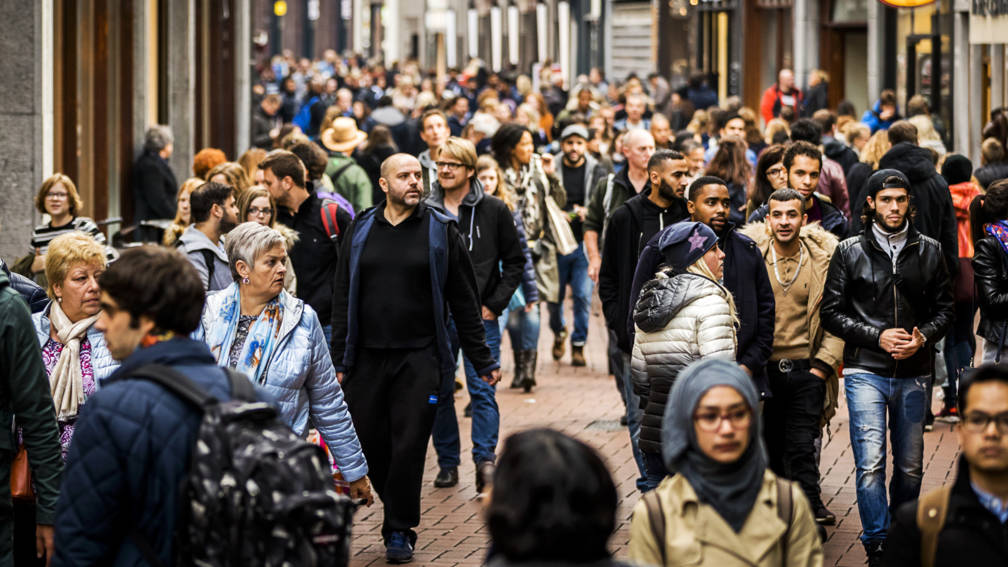 16
KU Leuven, Campus Brugge
Different types of models 1
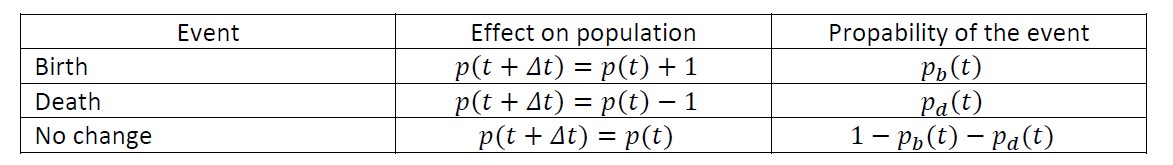 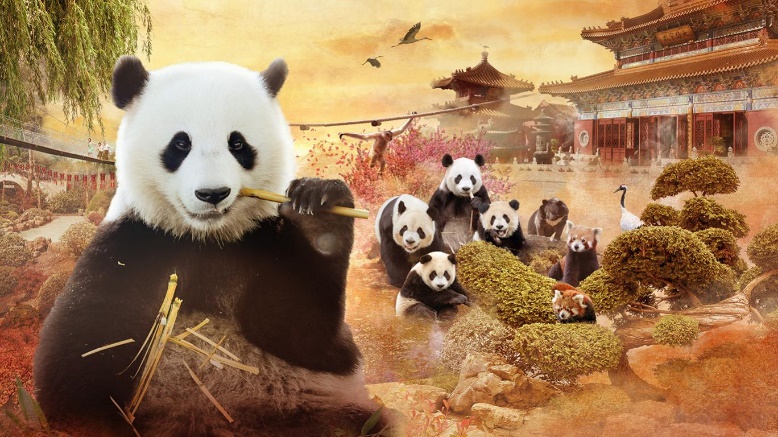 17
KU Leuven, Campus Brugge
Different types of models 1
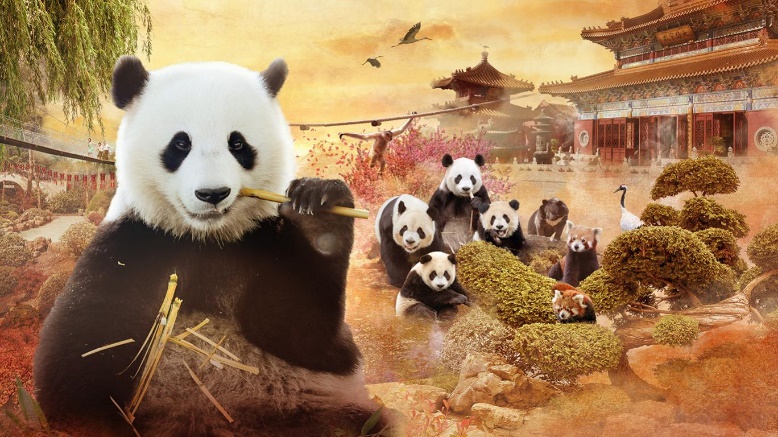 breeding program of panda bears
18
KU Leuven, Campus Brugge
Different types of models 1
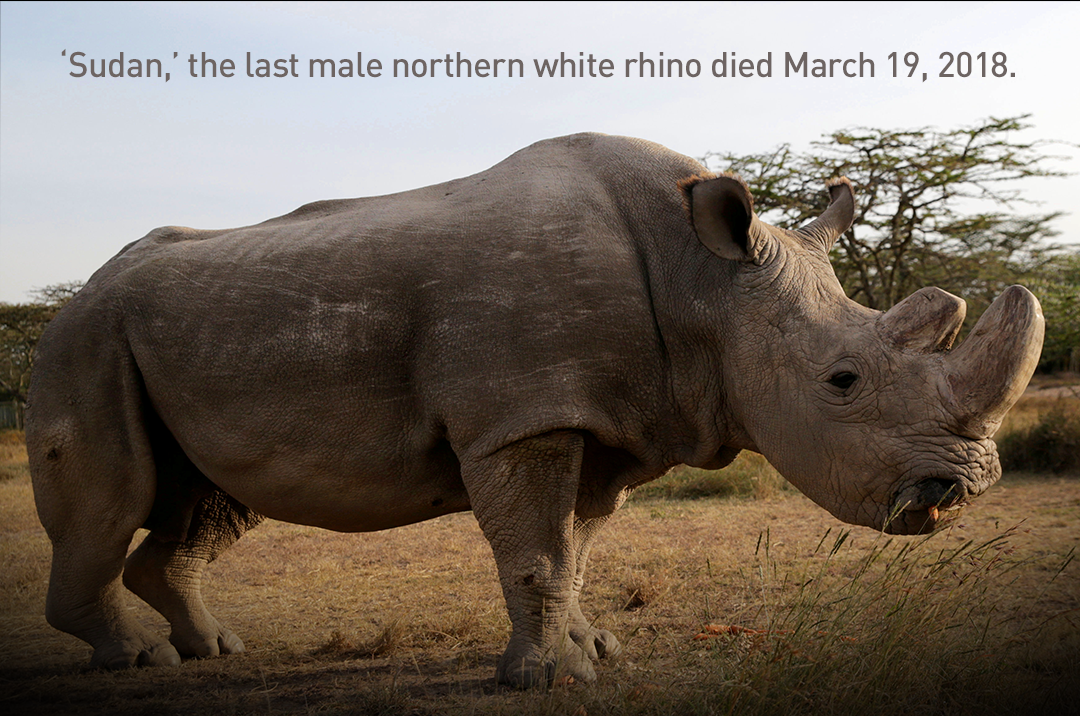 19
KU Leuven, Campus Brugge
Different types of models 1
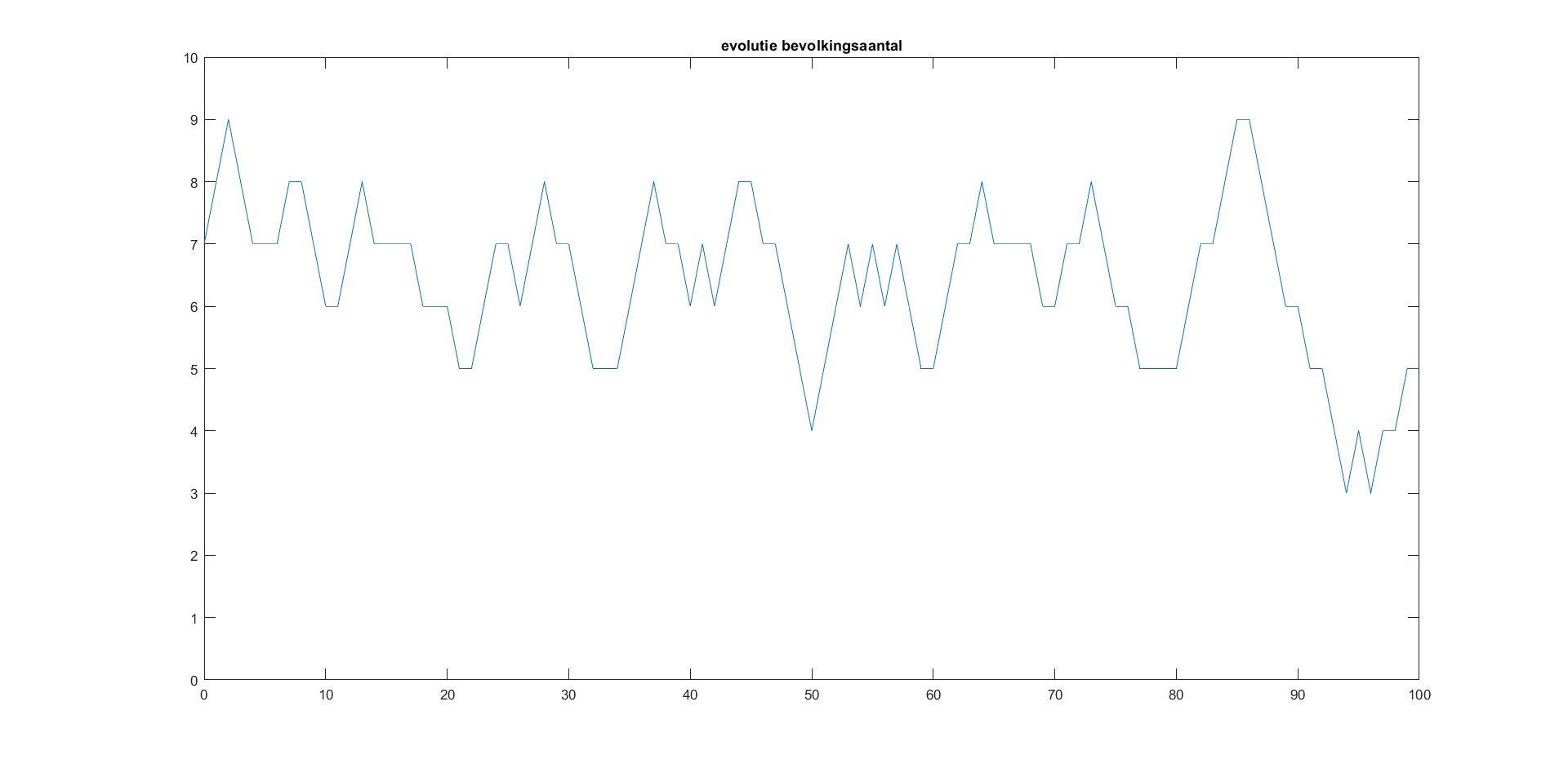 population
evolution of the population
20
KU Leuven, Campus Brugge
time
Different types of models 1
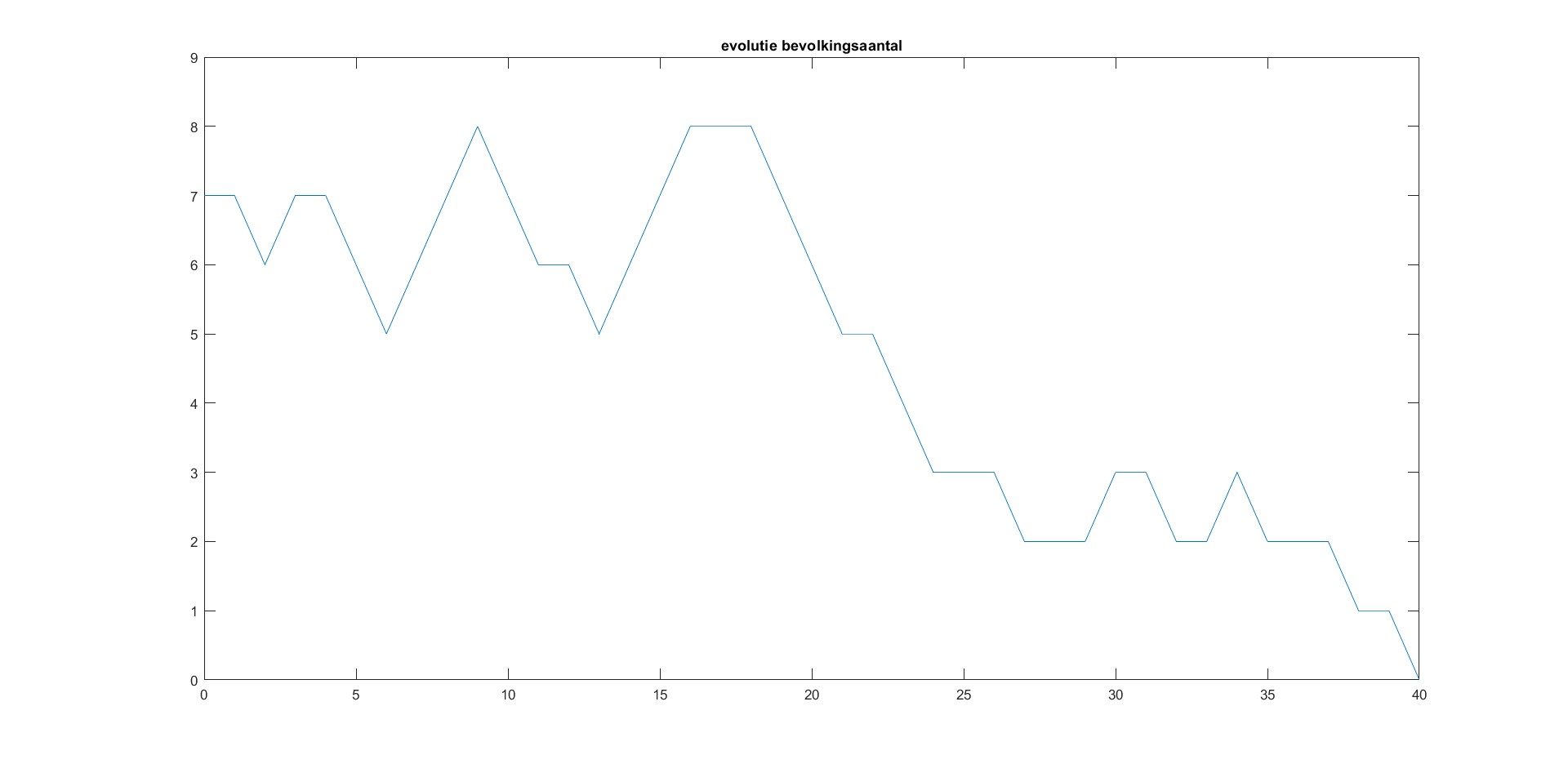 population
evolution of the population
extinction
time
21
KU Leuven, Campus Brugge
Different types of models 1
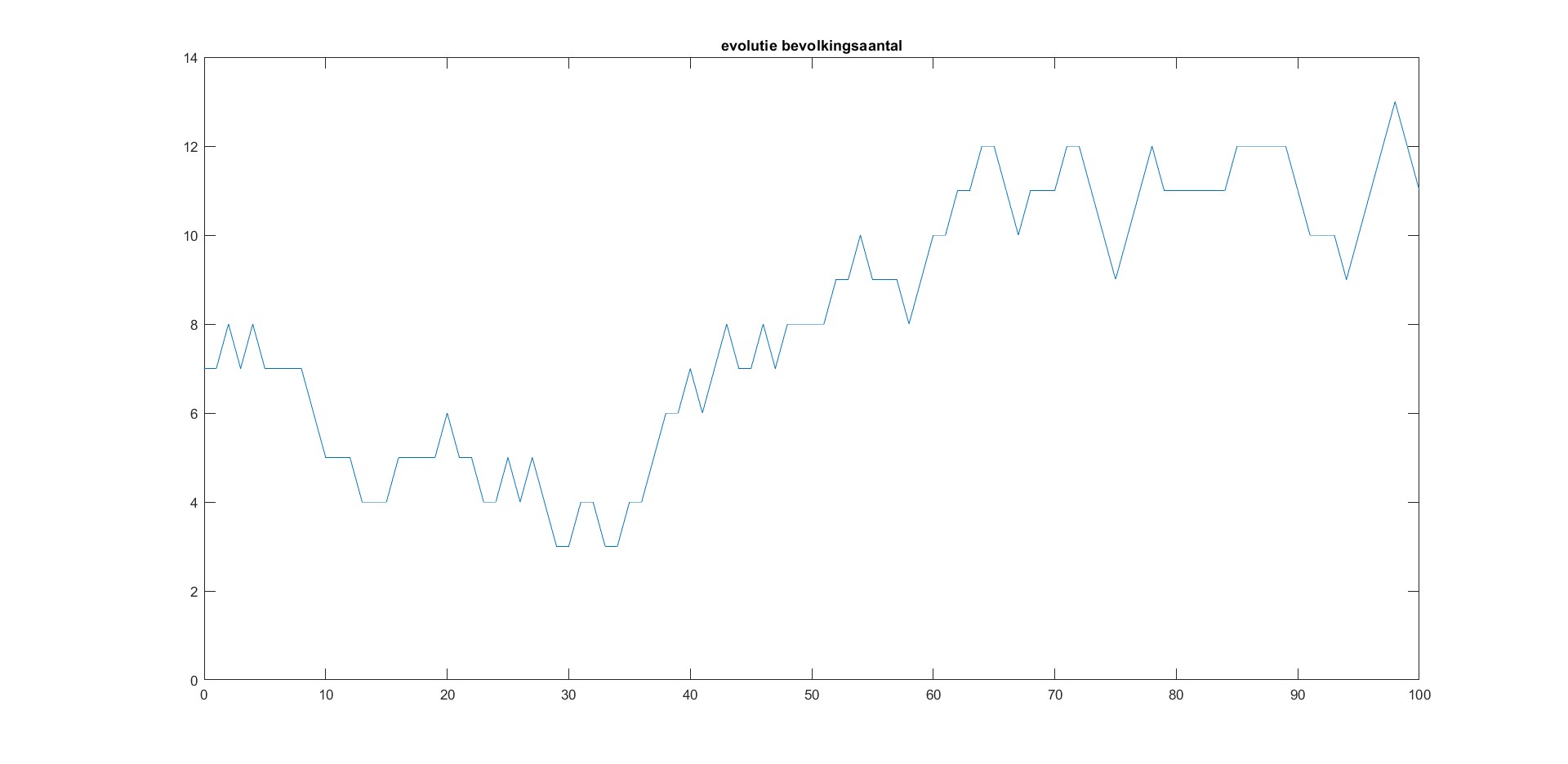 population
evolution of the population
time
22
KU Leuven, Campus Brugge
Table of content
Modelling
Different types of models 1
Different types of models 2
Stages of mathematical modelling
Solving the equations
Solving the equations: example
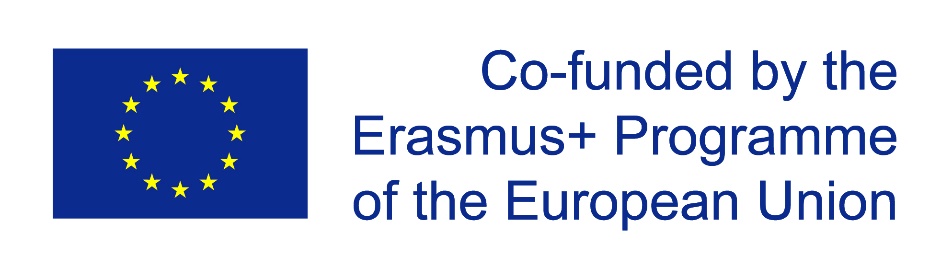 23
KU Leuven, Campus Brugge
Different types of models 2
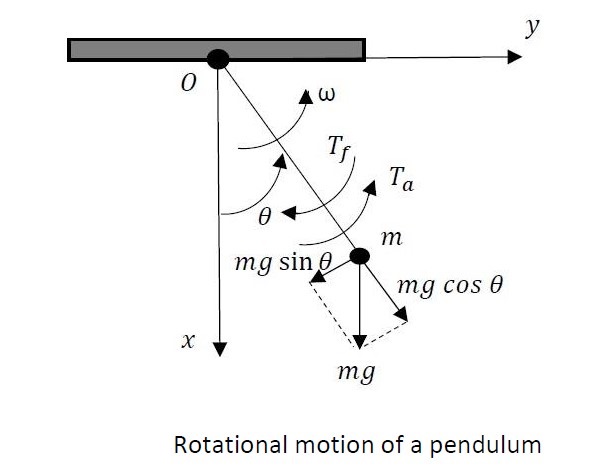 24
KU Leuven, Campus Brugge
Different types of models 2
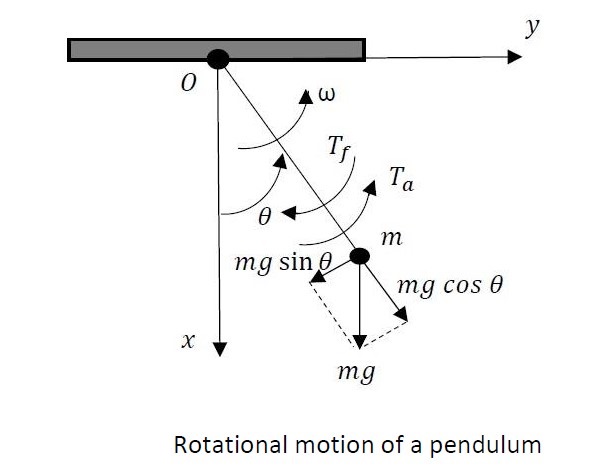 The second law of Newton can be applied.
25
KU Leuven, Campus Brugge
Different types of models 2
By applying the second law of Newton:
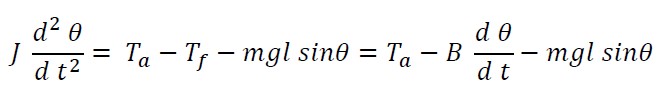 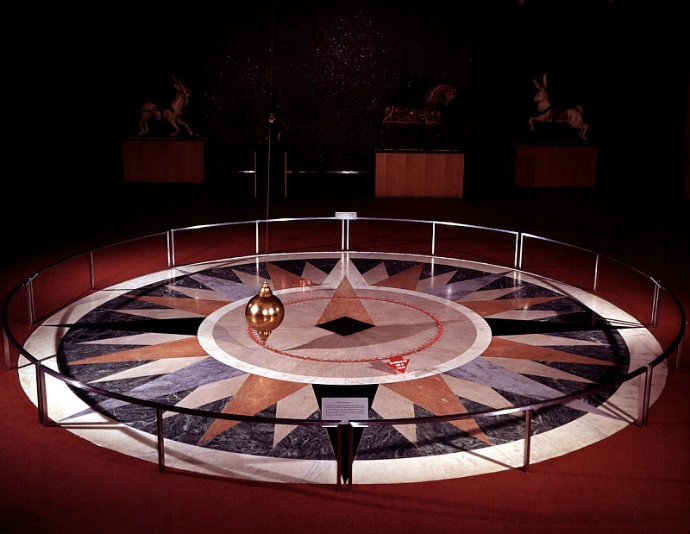 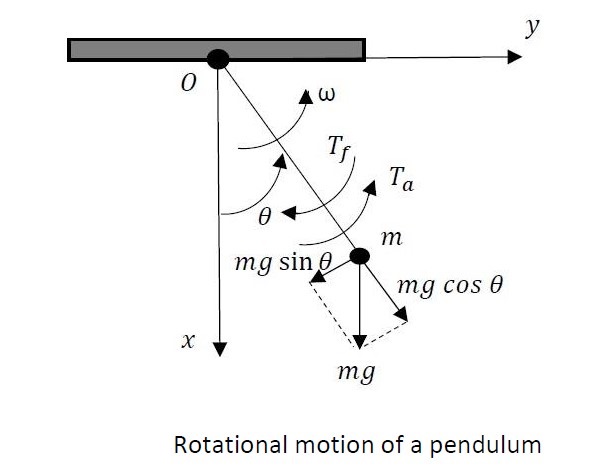 Foucault pendulum
26
KU Leuven, Campus Brugge
Different types of models 2
The second order differential equation
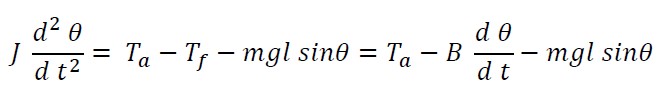 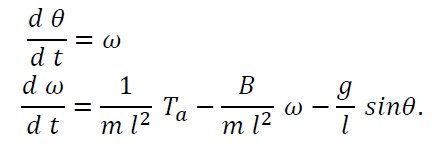 The pendulum based example is not only mechanistic, it is also 
deterministic.
27
KU Leuven, Campus Brugge
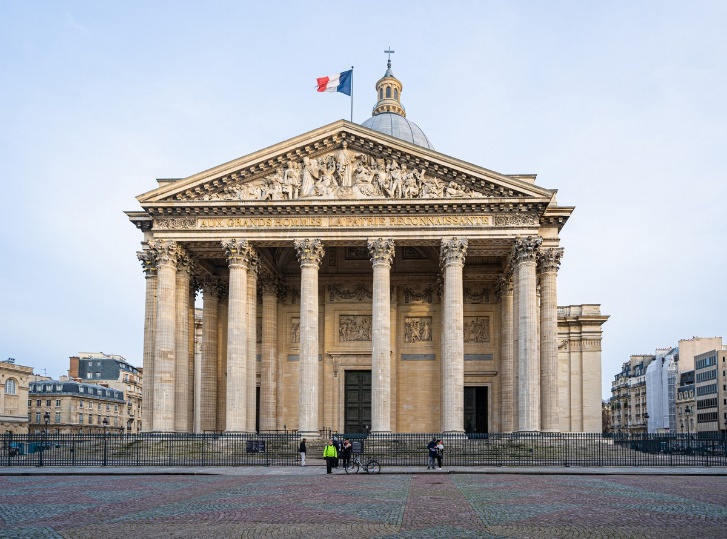 Different types of models 2
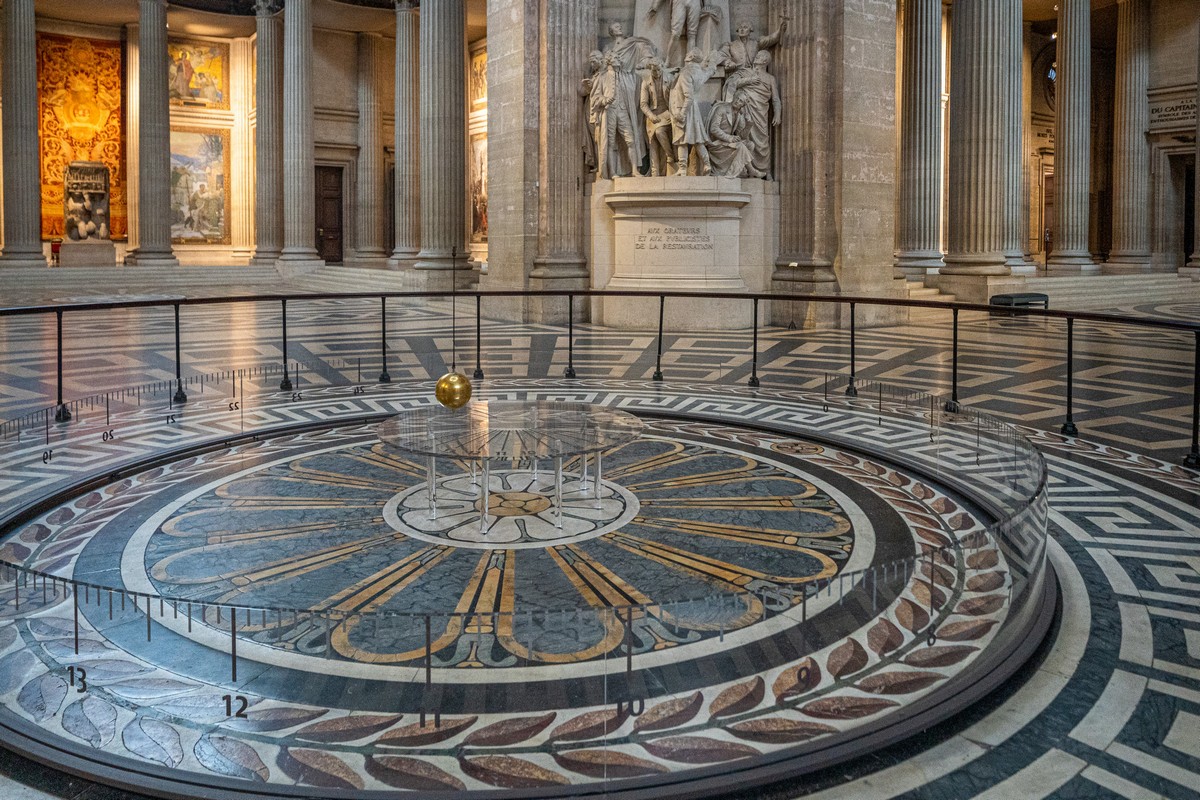 Foucault pendulum (Panthéon, Paris, France)
28
KU Leuven, Campus Brugge
Different types of models 2
Mathematical models are sometimes classified as white box models or black box models.

A white box model is obtained when a lot of information is available concerning the working principle of the system. When the information is correct, the model will behave correctly.

A black box model is obtained when no or almost no information is available concerning the working principle of the system. By considering the relationship between the inputs and the outputs, the behaviour of the system will be translated into the black box model.

Example: neural networks.
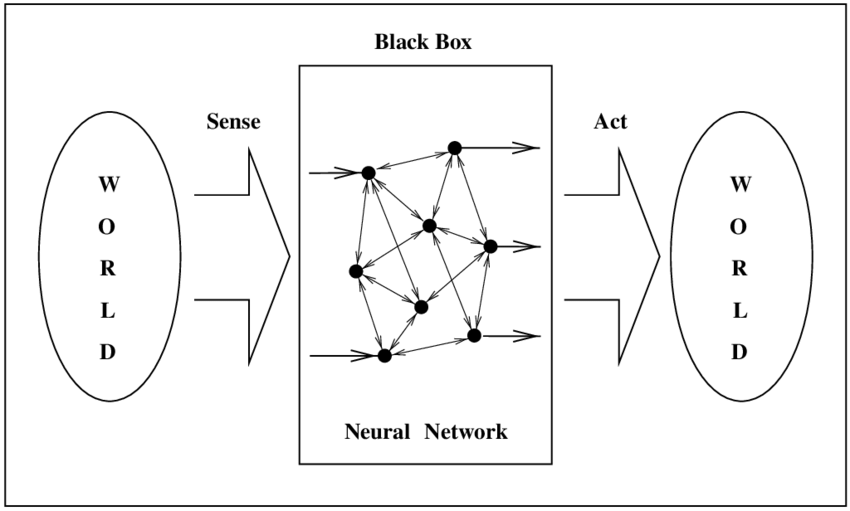 (in real life, a lot of models are situated 
between an entire white box model and 
an entire black box model)
29
KU Leuven, Campus Brugge
Table of content
Modelling
Different types of models 1
Different types of models 2
Stages of mathematical modelling
Solving the equations
Solving the equations: example
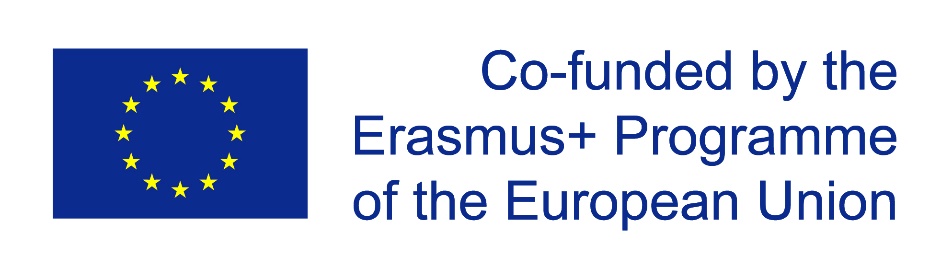 30
KU Leuven, Campus Brugge
Stages of mathematical modelling
When modelling a system, often a distinction can be made between four categories of activity:

building the model,
studying the model,
testing the model,
using the model.
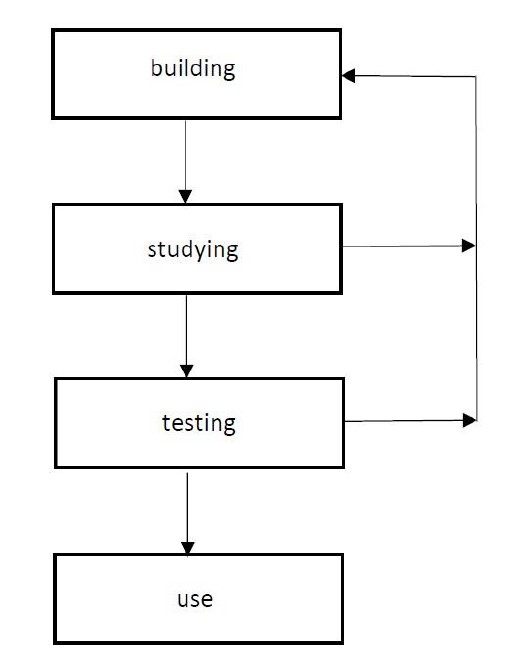 31
KU Leuven, Campus Brugge
Stages of mathematical modelling
Once the model has been built, the model will be studied and tested.
Defects in the model will be corrected.

Also the corrected model will be studied and tested implying additional
corrections.

After a number of iterations, the model is 
ready to be used.
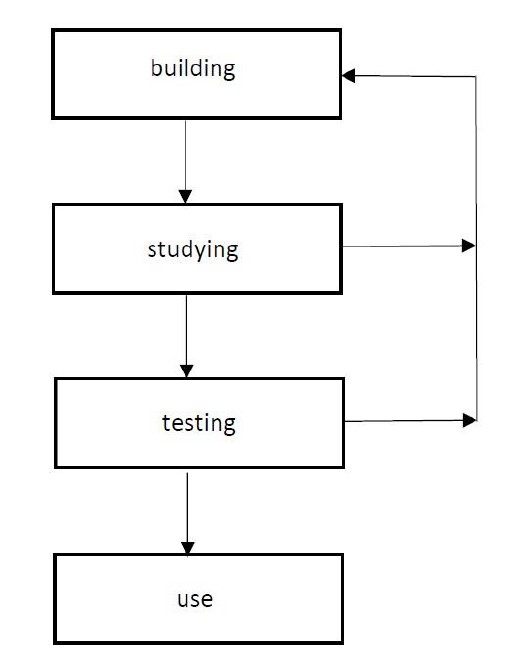 32
KU Leuven, Campus Brugge
Stages of mathematical modelling
When building a model, it important

to know what system or process will be modelled,
to know the final goal of the model.

That final goal

allows to decide how much details are needed inside the model,
determines how much accuracy is needed,
indicates the required user friendliness.

Often, trade-offs are needed. When a large accuracy is needed, often the complexity is large. When using a simpler model, often the accuracy decreases.
33
KU Leuven, Campus Brugge
Stages of mathematical modelling
34
KU Leuven, Campus Brugge
Table of content
Modelling
Different types of models 1
Different types of models 2
Stages of mathematical modelling
Solving the equations
Solving the equations: example
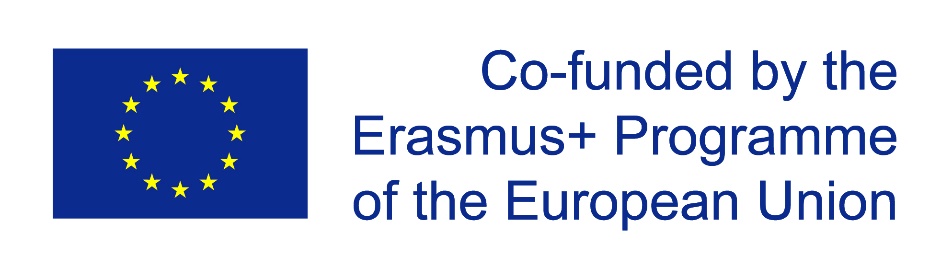 35
KU Leuven, Campus Brugge
Solving the equations
When solving mathematical equations, analytical or numerical methods can be used.

When it is realistic (e.g. not too difficult) to find an analytical solution (of e.g. a differential equation), this is often considered to be advantageous.

But obtaining an analytical solution is often too complicated. Numerical approaches are often used to obtain a solution (or an approximation of the solution).
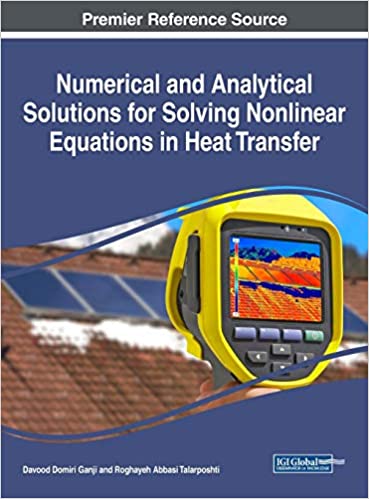 36
KU Leuven, Campus Brugge
Solving the equations
Numerical approaches with a higer precision generally require more computing power. One needs decent software and hardware. Computers with sufficiently fast processors and a sufficiently large memory are needed.

When performing numerical calculations, numbers with finite precision are used. Round-off errors occur (by using a larger number of bits, the round-off errors are smaller).

When solving a difference equation, smaller discrete time-steps lead to reduced errors. But, more computing power is needed.
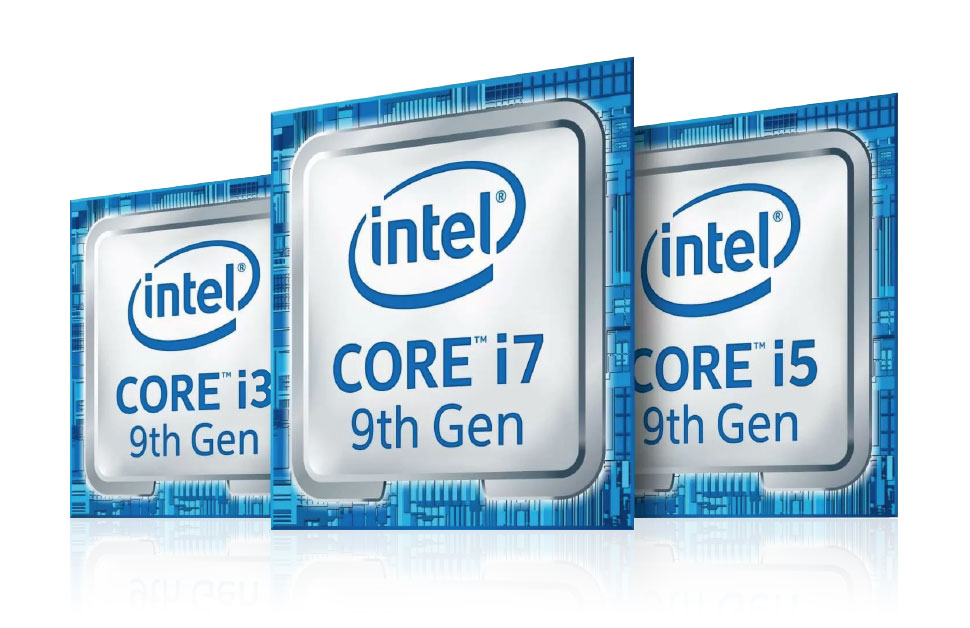 37
KU Leuven, Campus Brugge
Table of content
Modelling
Different types of models 1
Different types of models 2
Stages of mathematical modelling
Solving the equations
Solving the equations: example
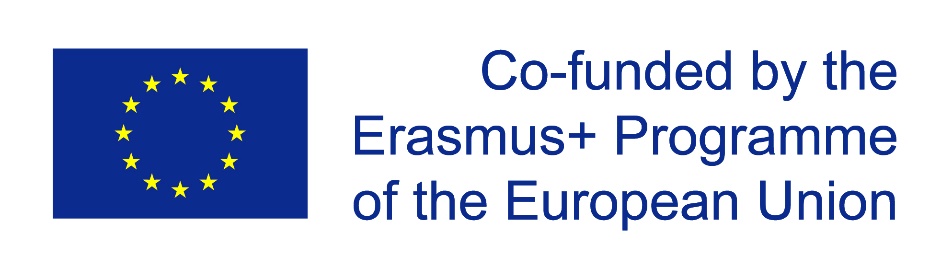 38
KU Leuven, Campus Brugge
Solving the equations: example
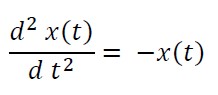 39
KU Leuven, Campus Brugge
Solving the equations: example
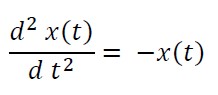 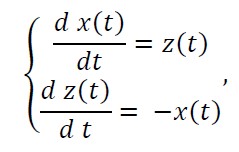 40
KU Leuven, Campus Brugge
Solving the equations: example
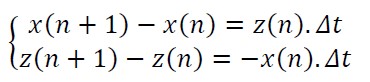 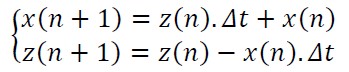 41
KU Leuven, Campus Brugge
Solving the equations: example
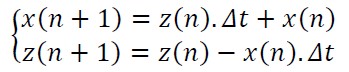 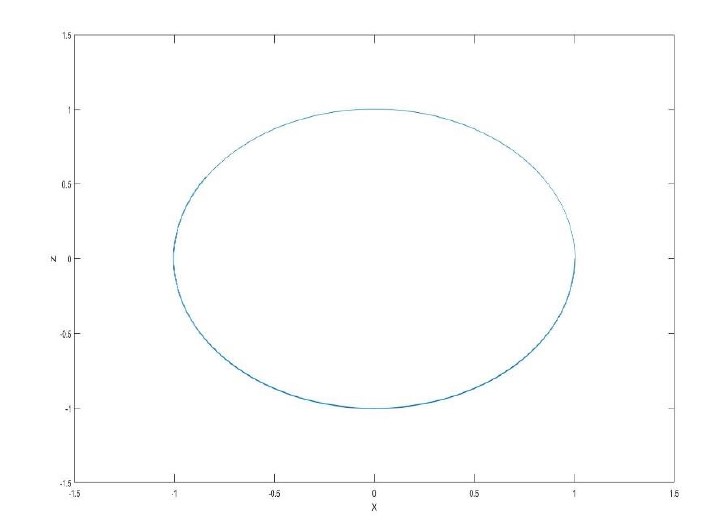 42
KU Leuven, Campus Brugge
Thank your for your attention!Questions?
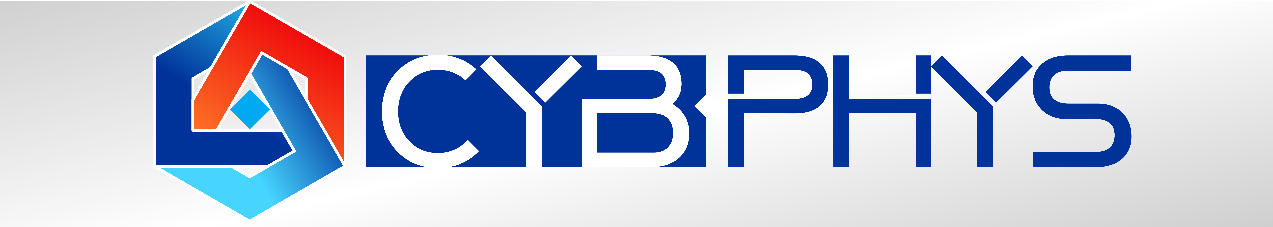 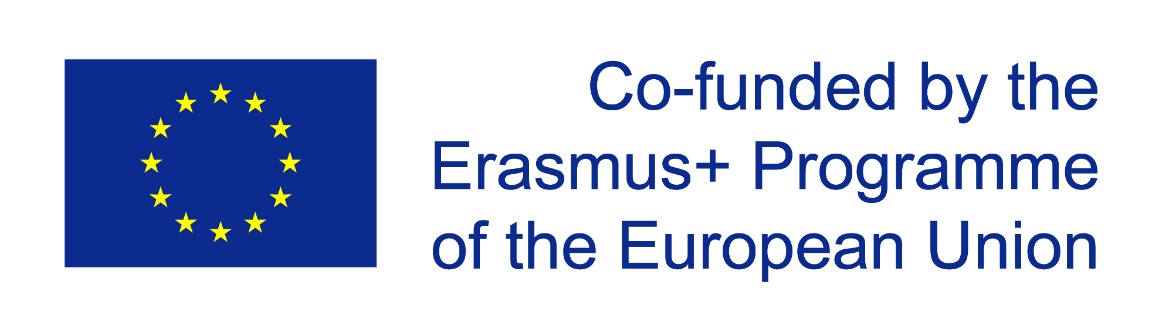